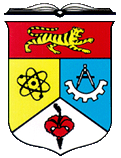 Efficient And Low Complexity Peak To Average Power Ratio Reduction Methods For Orthogonal Frequency Division Multiplexing Based Wireless System
By: Montadar Abas Taher (P54852)
Supervisors: 
Dr. Mandeep Jit Singh
Prof. Mahamod Ismail
Prof. Salina Abdul Samad
Prof. MT Islam
1
[Speaker Notes: Add super visor list]
Outlines
Introduction
Problem Statement
Literature Review
Objectives
Contributions
Methodology
Results & Discussion
Conclusion
Publications
2
Introduction
Orthogonal Frequency Division Multiplexing (OFDM) has become an important system for the new generations of telecommunications systems.
WiMAX, LTE, LTE-A are such examples of the systems that utilizes the OFDM signals.
Some limitations surround the usability of OFDM signals such as the PAPR, which put more limitations on the baseband mapping (PSK/QAM) or the complexity leading to a degradation in the BER-performance.
3
[Speaker Notes: No mentioning for the complexity or modulation/mapping technique or the BER]
IDFT
Parallel
to 
Serial
Serial
to
Parallel
Binary
Data
Source
M-QAM
or
M-PSK
Cyclic Prefix Insertion
SI-SAC
RV-CR
Noisy
Channel
SSLM
Parallel
to 
Serial
Serial
to
Parallel
DFT
M-QAM
or
M-PSK
De-mapping
Binary
Data
Output
Cyclic Prefix Removal
4
[Speaker Notes: Highlight which part of the work]
Systems that utilize the OFDM signals with different Mappings and symbol size
“×” : used
“-”  : not used
5
[Speaker Notes: Define the dash and the cross with large font,]
Problem Statement
The existing methods of PAPR reduction techniques introduce higher transceiver complexity.

Low complexity PAPR transceivers are not efficient and may produce side effects such as the degradation in the BER or the degradation in the PAPR reduction gain.

Although existing OFDM transceiver may be simple and efficient but only tailored and support certain modulation/mapping technique.
6
Example of design and target parameters
Required:
OFDM symbol size: N = 256,
Mapping order M = 16,
Target:
PAPR less than 12 dB,
Number of multiplication operations less than 9216,
Number of addition operations less than 18944,
BER degradation should be enhanced according to the scheme, such as AC should be corrected at max SNR = 12 db
7
Literature Review Study
8
[Speaker Notes: Forget them]
Objectives
To investigate the existing PAPR based reduction techniques for OFDM systems in terms of PAPR reduction gain and computational complexity.
To develop methods to reduce the PAPR in OFDM systems with minimal computational complexity. Furthermore, a balance between the computational complexity reduction, the PAPR reduction gain and the BER performance must be accomplished. As follows:
a) Side information supported amplitude clipping;
b) Sliding selected mapping; and
c) Random variable constellation reshaping.
9
[Speaker Notes: Suppose to be the same of the thesis]
List of Contributions
New clipping method, a new equation for the soft limiter has been introduced.
New phase rotation mechanism, instead of multiple PRV, only one PRV was employed and the data will be slided over that only one PRV.
New constellation shaping method based on random variable transformation
10
[Speaker Notes: New clipping equation, more details about the new phase rotation]
Methodology
This research adopts the following methodology. It is worth mentioning that all contributions of this work share a similar methodology as discussed below: 
i. Defining the problem : The problem of the PAPR is explained in chapter II. 
ii. Problem statement:     According to the literature survey, the problem statement was formed and the conceptual approach and problem formulation will be done accordingly. 
iii. Design specifications : The most important parameters that directly affect the PAPR values will be specified according to the standards. The standard parameters are shown as tables in chapters III
iv. Mathematical model : There are three novel techniques in this thesis; SI-SAC, SSLM, RV-CR. After specifying the design parameters, the mathematical formulation of each technique is developed.
v. Simulation model :  Using the mathematical model in the fourth step, a simulation model was developed for each technique. 
vi. Simulation and validation : The simulation and validation is to find the plots for the PAPR beside the BER-performance plots and PSD-performance plots. 
vii. Performance analysis : The analysis of the performance is represented by the BER and PSD plots.
11
Methodology
Side information-supported amplitude clipping (SI-SAC)
In the conventional amplitude clipping scheme, 
-The number of samples that are clipped is unknown,
-The original amplitudes of the clipped samples  are also unknown. 
For these reasons, we do not expect accurate values to be recovered at the receiver side without the use of expensive components in the transmitter and/or the receiver.
12
Side information-supported amplitude clipping (SI-SAC)
We propose a method to determine 
-The number of samples that are clipped, 
-The location of each clipped sample, 
-The original amplitude of each clipped sample, 
-to send these information as side information to the receiver, 
such that the receiver could recover the original signal’s samples
13
Side information-supported amplitude clipping (SI-SAC)
Old-function
proposed-function
function clipped_ofdm=nclip(x,r)
N=length(x);
A=r*(P(x)); % clipping level r=1.28
x_clipped=abs(x);
for u=1:N
    if x_clipped(u)>A
        x_clipped(u)=A;
    end
end
clipped_ofdm=x_clipped.*exp(1j*angle(x));
function [sinfo A clipped_ofdm]=clip(x,B,a)
N=length(x);
A=a*(P(x)); % clipping level= input back off
t=zeros(N,1);
x_clipped_index=find(abs(x)>=A);
x_clipped=abs(x);
x_clipped(x_clipped_index)=sqrt(x_clipped(x_clipped_index))/B;
t(x_clipped_index)=(x_clipped_index);
sinfo=t;
clipped_ofdm=x_clipped.*exp(1j*angle(x));
14
Sliding Selected Mapping (SSLM)
The major hindrances of SLM is the high computational complexity. 

Thus, the number of IFFT blocks in the transmitter side will increase the computational complexity,

In other words, the number of additions and multiplications operations will be increased, therefore, the system will be not reliable.
15
PRV
Select Lower PAPR
IFFT
Select Lower PAPR
1st-shift
IFFT
2ndshift
IFFT
IFFT
Data from  mapper
2ndshift
IFFT
IFFT
nthshift
IFFT
IFFT
Movement step size = r
Phase vector size = w=N.f
                 0<f<1
Data from  mapper
Optimize the phase sequences
threshold=1000;
h=hadamard(k);
prv=h(k/2,:);
counter=0;
for r = 0:steps:L
    counter=counter+1;
    d2=[data(1:r) data(1+r:k+r).*prv data(k+r+1:end)];
    dstp2=reshape(d2,N,1);
    difft2=ifft(dstp2,N);
    dpts5=reshape(difft2,1,N);
    par_ss_z8r4=papr(dpts5);
    if par_ss_z8r4<threshold
        threshold=par_ss_z8r4;
function [si ofdms]=ssm(s,r,z)
%% input are
% s: original serial data
% r: step size
% z: window size
% outputs are:
% si: side information
% ofdms: OFDM symbol in serial format
N=length(s);
k_z8r4=z;  
steps=r;       
data=s;
k=k_z8r4;
L=N-k;
index=r;
        d_t=dpts5;
    end
end
ofdms=d_t;
si=index;
16
Random Variable-Constellation Reshaping
Changing the point locations in a constellation diagram is critical; because of the minimum distance between the points must not change, or else, a large degradation in the BER performance may occur. 
If it was possible to reshape the M-PSK family, or both M-(PSK/QAM), some side effects will appear such as a degradation in the BER performance, or maybe the computational complexity will be escalated up.
17
Random Variable-Constellation Reshaping
The key point of the proposed approach is:

an RV can be transformed to any other form by adding or subtracting constants to or from the RV or by adding two RVs together without affecting the PDF of the RVs

Hence, such transformation can be used as a method to put a novel constellation mapping fashion.
18
Random Variable-Constellation Reshaping
Assume two Gaussian RVs are           and           then,

thus, Z3 is another normal random variable with mean                 and variance σ3= σ1+ σ2. So, the probability density function of Z3 can be expressed as,
19
Random Variable-Constellation Reshaping
Transmitter
Receiver
function [out par]=pifft(x,p)
N=length(x);
xp=reshape(x,N/p,p);
xpifft=fwht(xp);
out=reshape(xpifft,N,1);
par=papr2(out);
function out=pfft(x,p)
N=length(x);
xp=reshape(x,N/p,p);
xpifft=ifwht(xp); %fft
out=reshape(xpifft,N,1);
20
Results: (SI-SAC)
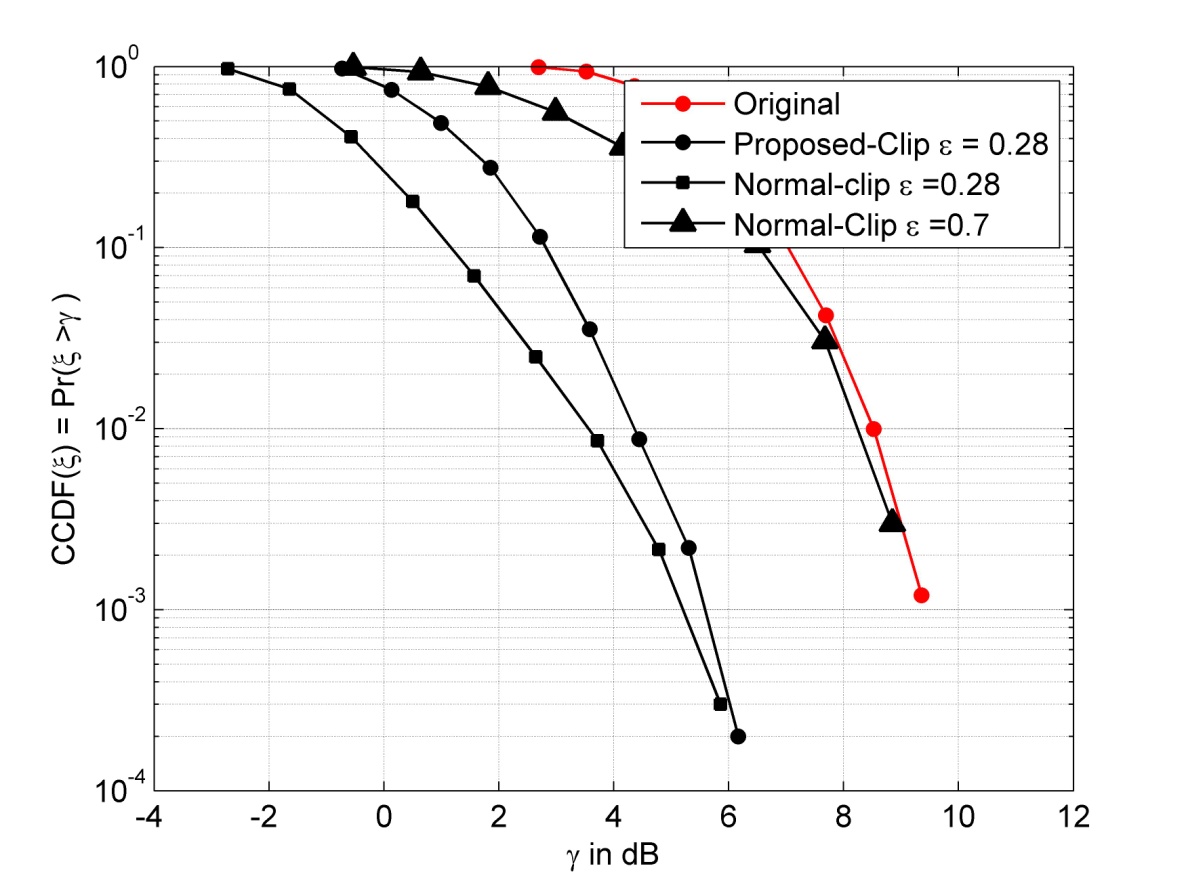 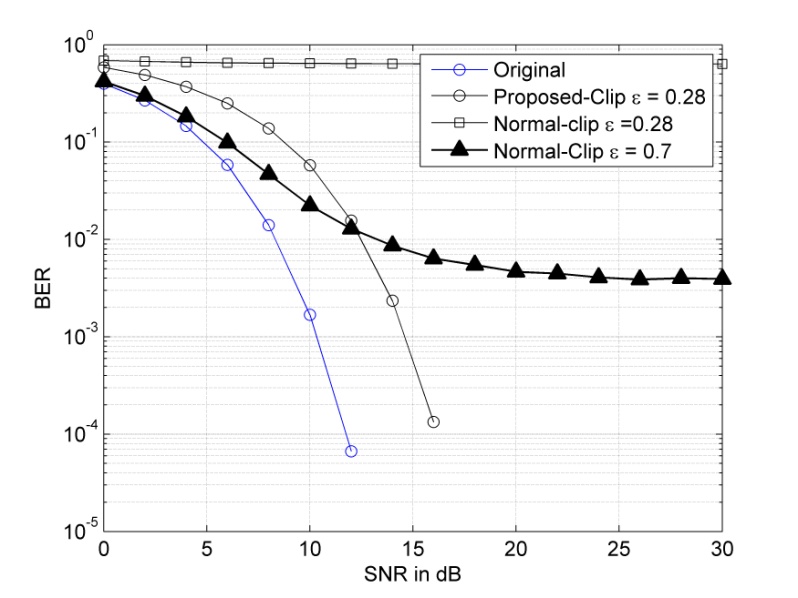 BER: N=64, M=16
PAPR: N=64, M=16
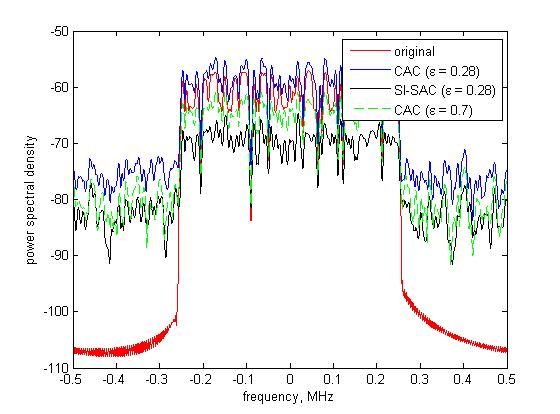 21
Side information supported amplitude clipping (SI-SAC)
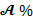 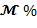 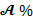 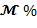 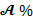 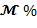 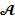 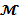 22
[Speaker Notes: Font must be larger, put title to the table]
Results: (SSLM)
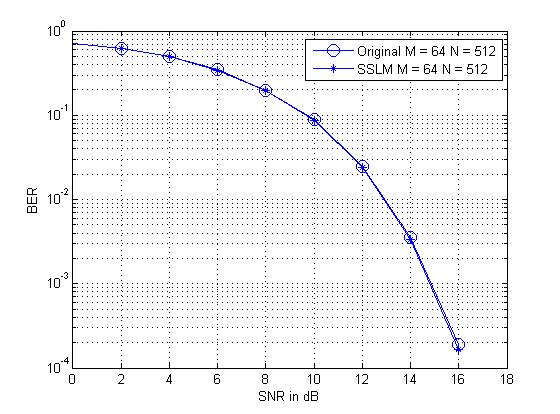 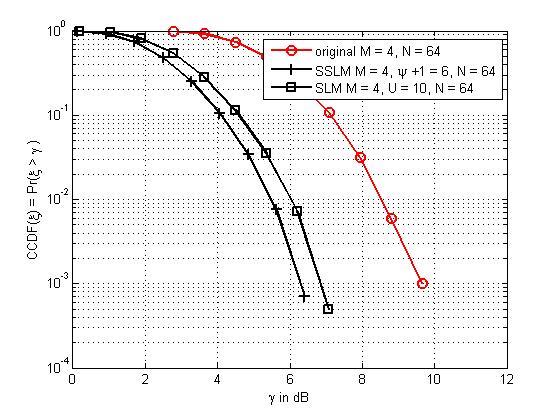 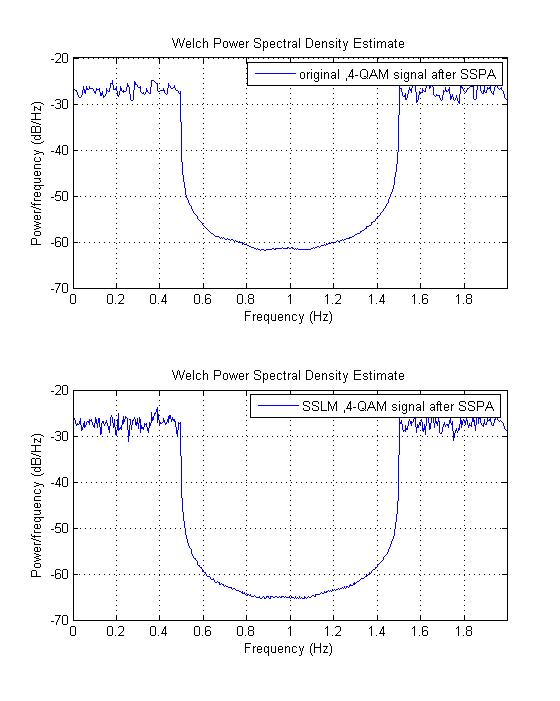 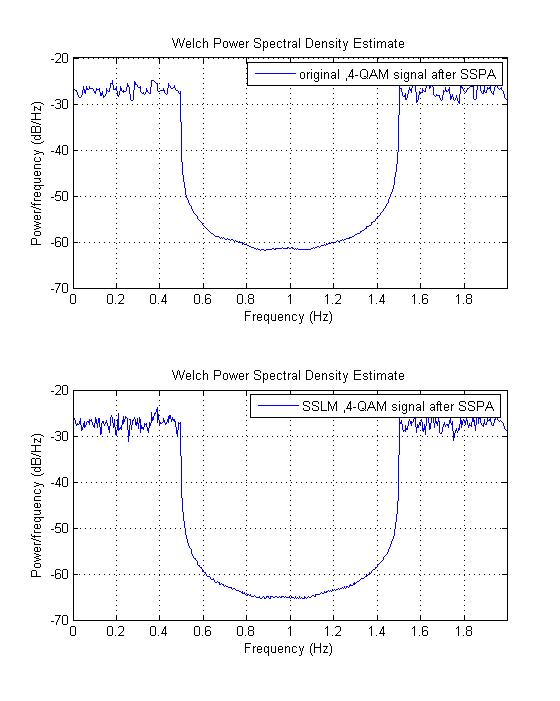 23
A: SSLM
B: CSLM
C: Jayalath et al 2000
D: Zhou et al 2004
E: Chin-Liang et al 2007
F: Irukulapati et al 2009
G: Shin-Kai et al 2011
Sliding Selected Mapping (SSLM)
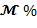 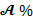 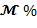 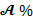 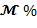 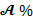 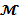 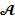 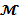 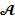 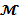 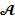 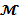 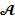 24
Results: (RV-CR)
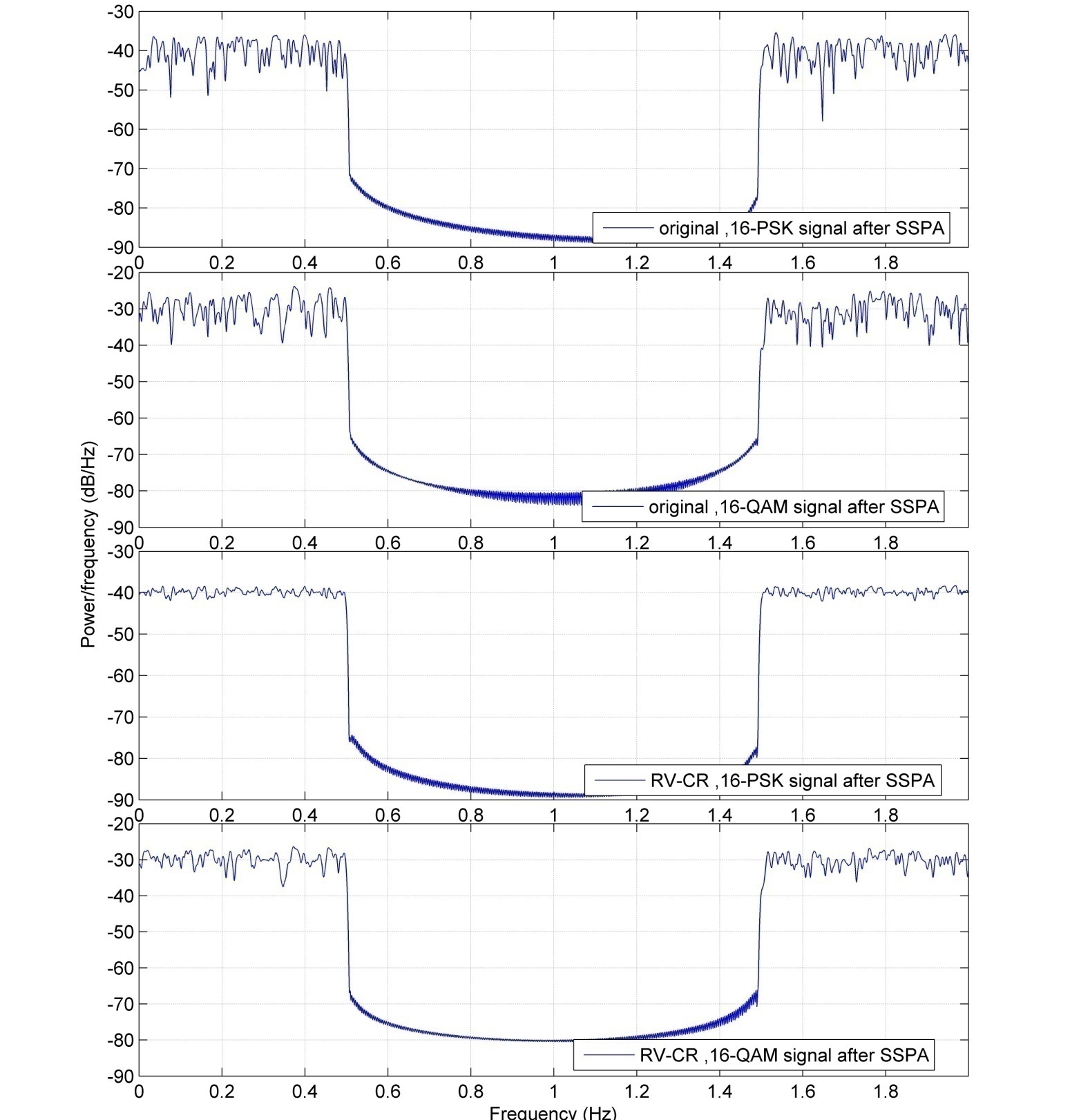 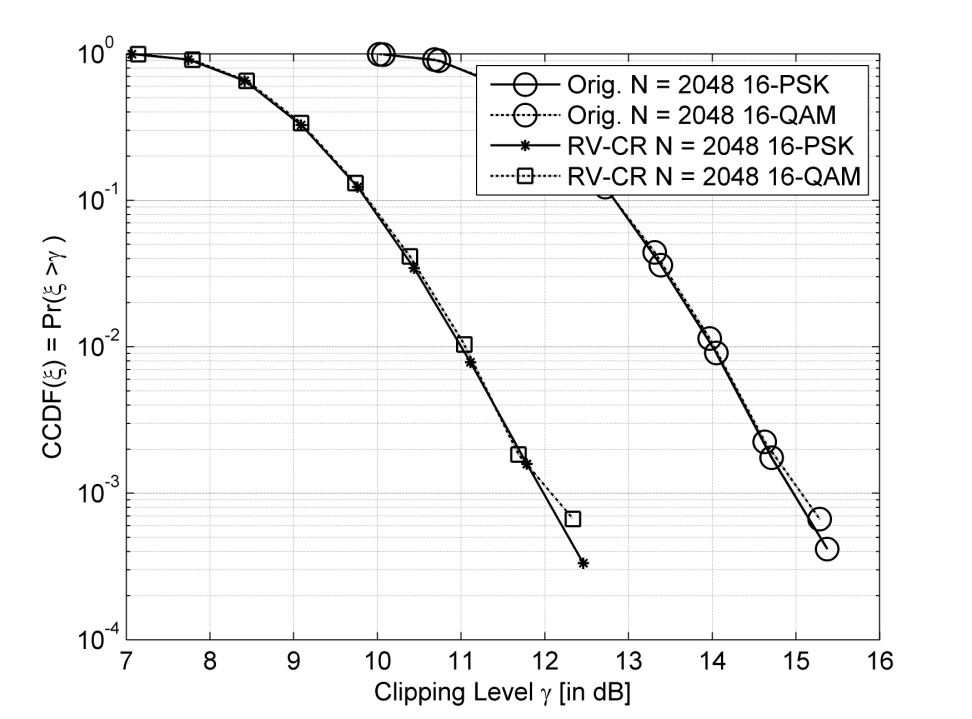 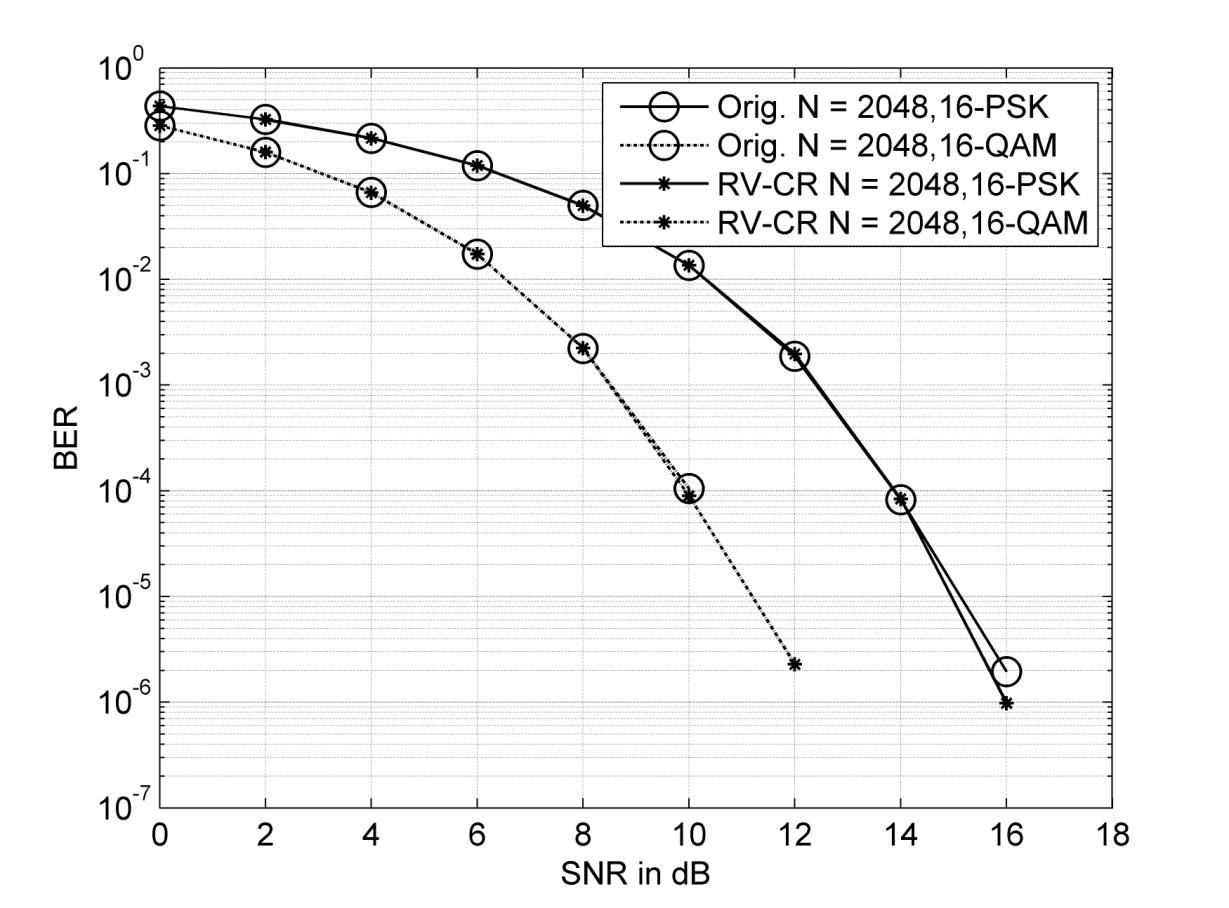 25
Results: (RV-CR)
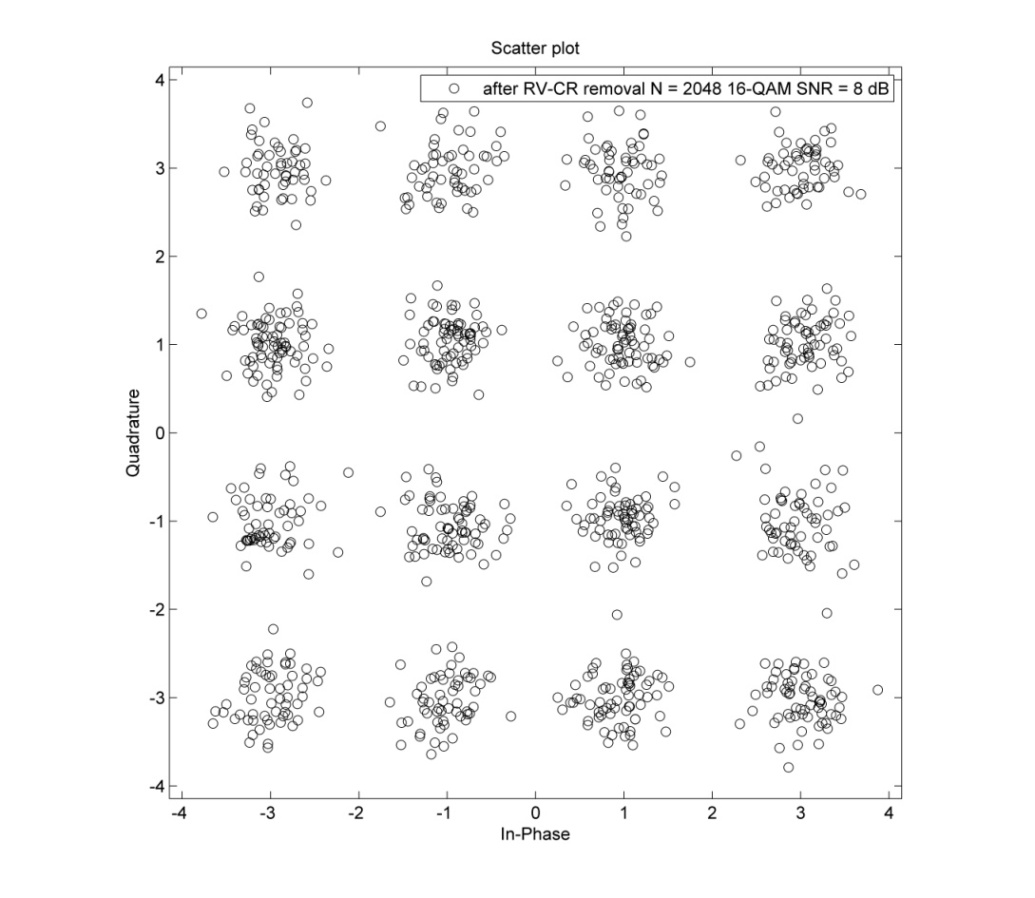 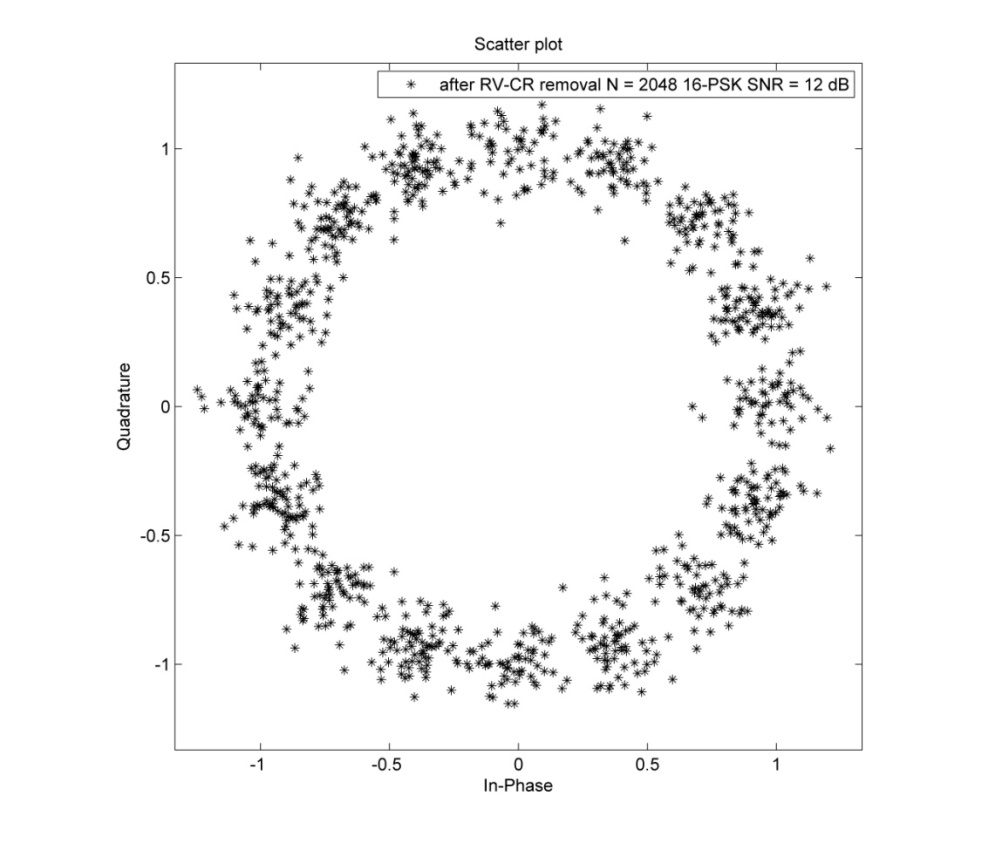 26
Random Variable Constellation Reshaping (RV-CR)
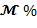 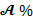 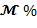 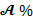 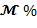 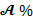 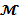 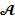 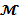 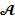 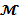 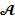 A: RV-CR
B: Chau-Yun et al. 2006
C: Mobasher & Khandani 2006
D: Hsu & Chao 2008
E: Yang & Tao 2009
F: Cai et al. 2011
27
Conclusions
The investigation for the existing PAPR based reduction techniques for OFDM systems in terms of PAPR reduction gain and computational complexity has been done.
Development of methods to reduce the PAPR in OFDM systems with minimal computational complexity has been achieved. Furthermore, the balance between the computational complexity reduction, the PAPR reduction gain and the BER performance has been accomplished. As follows:
a) Side information supported amplitude clipping;
b) Sliding selected mapping; and
c) Random variable constellation reshaping.
28
[Speaker Notes: This should be summary of the results, conclusion related to the study objectives]
List of Publications: (Journals)
Montadar A. T., Singh, M.J., Ismail, M.B., Samad, S.A., Islam, M.T. Islam. 2013. Reducing the PAPR of OFDM systems by random variable transformation.  ETRI Journal  35 (4): 714 – 717.  SCOPUS/ISI-Q3

Montadar A. T., Singh, M.J., Ismail, M.B., Samad, S.A., Islam, M.T. Islam. 2013. Sliding the SLM-technique to reduce the non-linear distortion in OFDM systems. Elektronika ir Elektrotechnika 19(5): 03 – 111 .  SCOPUS/ISI-Q4

Montadar A. T., Singh, M.J., Ismail, M.B., Samad, S.A., Islam, M.T. Islam. 2013. Reducing the power envelope fluctuation of OFDM systems using side information supported amplitude clipping approach. International Journal of Circuit Theory and Applications.  SCOPUS/ISI-Q2

Montadar A. T., Singh, M.J., Ismail, M.B., Samad, S.A., Islam, M.T. Islam, Hussain F. M., 2014. Post-IFFT-Modified Selected Mapping to Reduce the PAPR of an OFDM System. Circuits, Systems, and Signal Processing .  SCOPUS/ISI-Q2

Montadar A. T., Singh, M.J., Ismail, M.B., Samad, S.A., Islam, M.T. Islam. 2012. Peak to average power ratio reduction of orthogonal frequency division multiplexing system with a significant low complexity.  American Journal of Applied Sciences  9(12): 1985 - 1989.  SCOPUS

Montadar A. T., Singh, M.J., Ismail, M.B., Samad, S.A., Islam, M.T. Islam. 2012. An additive scaling factor to reduce the PAPR of the OFDM systems. Journal of Electrical and Electronics Engineering  5(1): 247 – 250. SCOPUS

Montadar A. T., Singh, M.J., Ismail, M.B., Samad, S.A., Islam, M.T. Islam. 2012. A novel way to enhance the PAPR of OFDM systems. Journal of Applied Sciences Research  8(3): 1589 - 1593 . SCOPUS
RV-CR
SSLM
SI-SAC
PI-MSLM
29
List of Publications: (Conferences)
Montadar A. T., Singh, M.J., Ismail, M.B., Samad, S.A., Islam, M.T. Islam. 2011. Amplitude phase grouping algorithm to enhance the PAPR problem. 7th International Conference on Information Technology and Application, (ICITA 2011)  245 – 248.

Montadar A. T., Singh, M.J., Ismail, M.B., Samad, S.A., Islam, M.T. Islam. 2011. Blind technique to lower the PAPR of the MC-CDMA system without complexity. 17th Asia-Pacific Conference on Communications, (APCC 2011)  688 – 691.

Montadar A. T., Singh, M.J., Ismail, M.B., Samad, S.A., Islam, M.T. Islam. 2011. A novel simple algorithm to enhance the peak to average ratio of MC-CDMA system. 2011 IEEE International Conference on Signal and Image Processing Applications, (ICSIPA 2011)  324 - 326
30
Thank You
31